Prorok Nahum
Vyhlášení zániku města Ninive a vysvobození svého lidu z pod jařma 
Boží atributy
Atribut I
Mstitel
Žárlivě milující
Bůh soudce
Vládce rozhořčený
Oheň sžírající
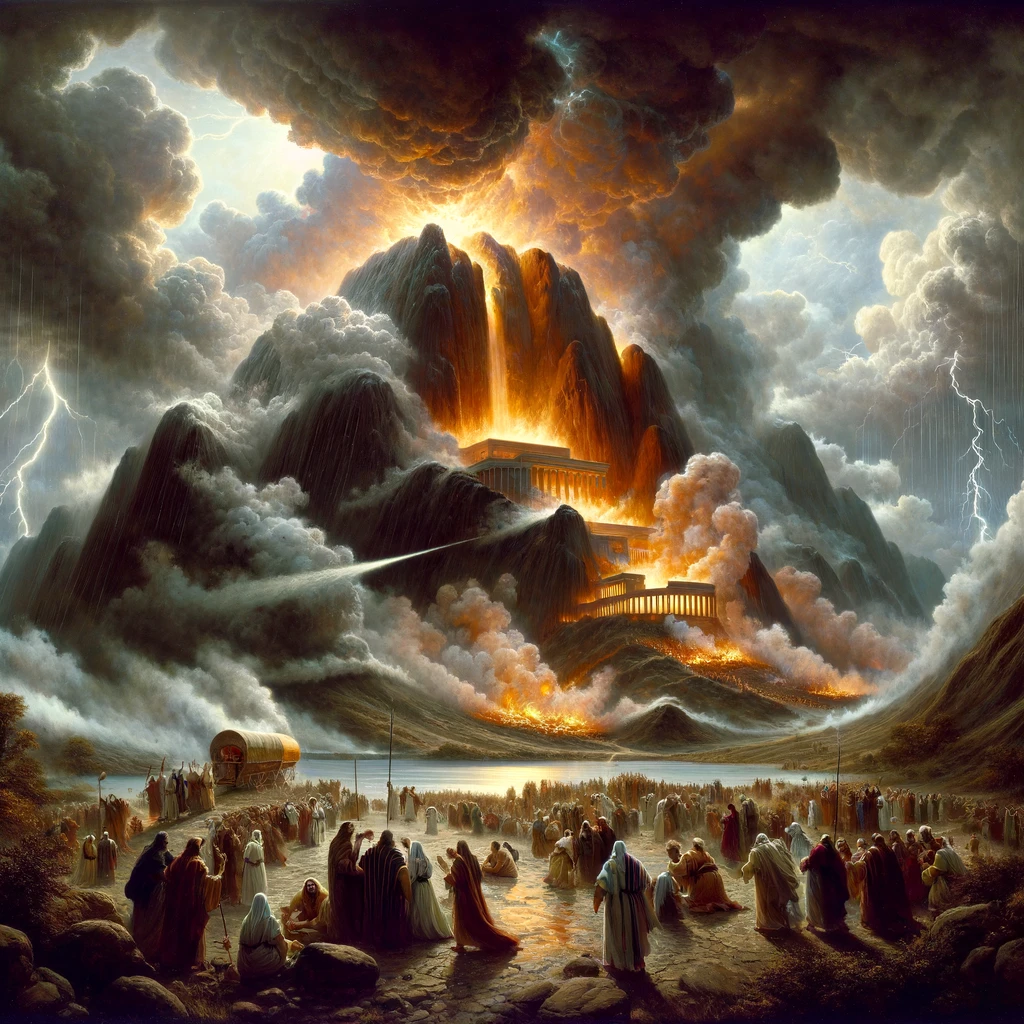 Atribut II
Nejvýš milosrdný
Shovívavý
Velkorysost
Milostivý
Spravedlivý
Plný slitování
Věrný
Atribut III
Všemohoucí
Svrchovaný
Moc
Suverénní
Autorita
Bášan
Karmel
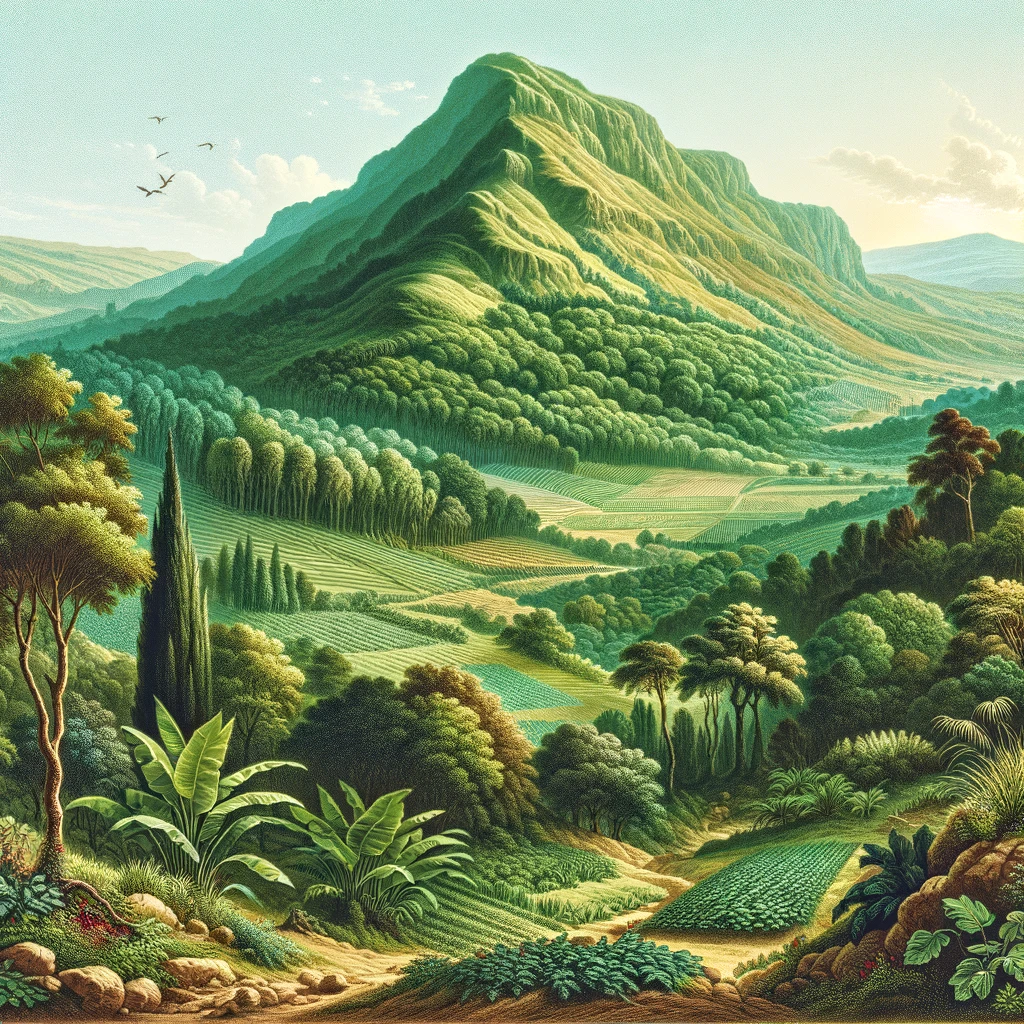 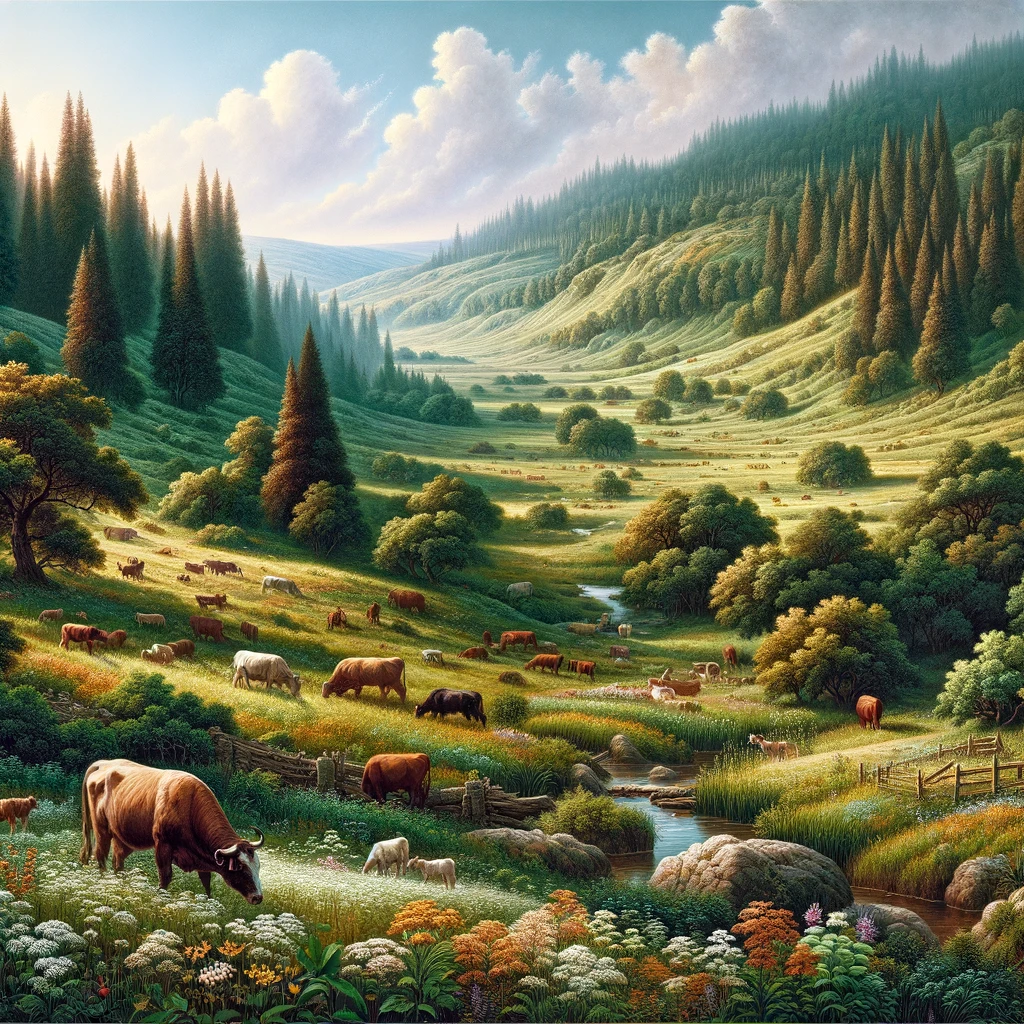